April 2024
Ultra-reliable PHY elements:Low latency, low collision, low power medium access
Date: 2024-04-28
r0 (February 9, 2024): Initial version
r1 (March 12, 2024): Extensive revision; removed introductory / motivating example
r2 (April 28, 2024): Revision to expand “coordinated medium access” example, add slide on specification and testing requirements, and modify conclusions
Slide 1
Seán Coffey, Realtek
April 2024
Abstract
UHR has many goals and themes; lower latency; higher throughput for some SINRs; reduced packet loss; improved energy efficiency [1].
Ideally, all these objectives should be addressable by common methods. It is therefore useful to investigate optimized universal building blocks.
For all the UHR themes above, it is useful to add methods for STAs:
to access the medium efficiently (quickly, and without collisions),
outside the scope of pre-scheduled agreements, and
to complete transmissions reliably (low or no loss due to interferers),
even at greatly reduced transmit power levels.
This presentation approaches this design problem from the PHY viewpoint.

It is possible to design optimized and universal building blocks that achieve all the above goals, even when many devices cannot hear some or even most transmissions.
Slide 2
Seán Coffey, Realtek
April 2024
UL medium access—I
AP1
Uplink medium access, without pre-negotiated schedule, basic issues:








STA1, low transmit power (say 0 dBm) transmits to 4 SS AP
Co-channel devices are also listening and competing
Diverse group of devices, often listening with only 1 SS, and spatially scattered
STA1 must hold all such devices off the air
AP2
STA1
Slide 3
Seán Coffey, Realtek
April 2024
UL medium access—II
Uplink medium access, without pre-negotiated schedule, time view:







Interference is very likely if deployment is dense
STA1’s best case scenario requires reducing rate significantly to overcome interference
Other STAs suffer interference from STA1, and also usually have significantly reduced rate
STA1 may be unable to achieve any meaningful communication, even if otherwise within range
Not just a latency problem—it’s an interference, power, rate and connectivity problem as well
STA1 wins contention
Co-channel STAs process STA1’s preamble independently
Unless all such STAs defer, STA1’s transmission suffers interference
Co-channel STAs are often 2 SS devices, listening with 1 SS
Co-channel STAs distributed spatially, will receive STA1 at varying Rx powers, some low
AP
STA1
UL PPDU
AP1/STAn
Interferer
(“Indirect collision”)
Slide 4
Seán Coffey, Realtek
April 2024
UL medium access—III
<
<
Situation is much better if AP knows STA1 wishes to transmit—AP polls STA1









With event-driven uplink traffic, STA1’s main problem is the initial step of informing the AP that it wishes to transmit now
AP reserves medium, polls/triggers STA1
AP Tx power      STA1’s
Perhaps a 30 dB difference
AP is intended receiver, so is ideally placed to protect transmission
STA1 transmits
(SU or MU)
In dense deployment, there is still likely to be some other STA that transmits somewhere, but it will probably be farther from the AP
AP
STA1
UL PPDU
AP1/STAn
(Defers)
AP2/STAm
Interferer
Slide 5
Seán Coffey, Realtek
April 2024
UL medium access—IV
The basic scenario, another view:







With strong interference, AP detects only beginning of PPDU, probably only a few slots’ worth
All is not lost!—AP has an indication that some STA wants to transmit …
... AP can proceed in a number of ways
… but then it would be much better if STA1 sends the bare minimum and then stops
… less interference for other STAs, less wasted power for STA1
AP
STA1
UL PPDU
AP/STAn
Interferer
(“Indirect collision”)
Slide 6
Seán Coffey, Realtek
April 2024
UL medium access—V
How much is it necessary for STA1 to send?







4ms is enough to signal presence of a STA
E.g., “…  the start of a 20 MHz HT signal … shall cause the PHY to set PHY.CCA.indication(BUSY) with a probability > 90% within 4 ms”, 19.3.19.6.4, REVme D5.0 p. 3529
We could try to send some data, but the duration would have to be many times greater
U-SIG 32ms, CTS 44ms, RTS 68ms … ; add SIFS 16ms in each case
AP
8ms
STS
8ms
LTFs
4ms   
L-SIG
Other SIGs / Data
STA1
UL PPDU
9ms
9ms
9ms
AP1/STAn
Interferer
(“Indirect collision”)
4ms
Slide 7
Seán Coffey, Realtek
April 2024
UL medium access—VI
4ms signals (“chirps”) indicate interest in transmitting but do not seize the medium:
STA1 contends as usual in EDCA
Transmits in its normal slot
Transmits only 4ms half short training
Does not change any EDCA states

(Intended) AP gains medium access later

AP might then:
Poll some known high priority STAs, or
Utilize NFRP, or
Utilize UORA, or
Seek further information, or,
Do any of the above after a delay,

or some combination of the above, etc.
4ms
4ms
AP
STAn
STA1
Direct collision between “chirp” and a regular PPDU?
No worse than if STA1 sent full PPDU

Direct collision between multiple “chirps”?
Looks like a composite “chirp”; should be detectable
AP needs to identify STA(s) anyway

No direct collision?
Some STAs may defer;  no worse than full PPDU case
Slide 8
Seán Coffey, Realtek
April 2024
UL medium access—VII
<
<
<
<
Summary of PHY and MAC attributes:









Received power of STA transmissions can be very low
Rx power, AP detects 4ms     AP decodes data from STA     other STAs decode preamble
No new PHY functionality required—reuse of existing function
MAC
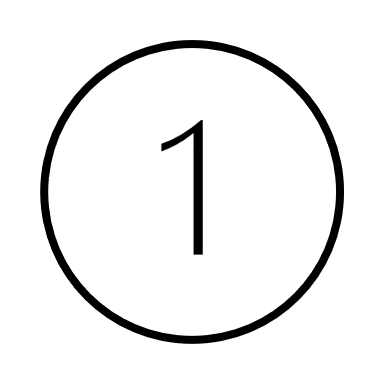 STA1
Enables unsolicited or unscheduled high reliability medium access by STAs
… to send initial “device present” signal

No need to rely on APs to arrange polls, or for STAs to await polls
Use only as needed—no overhead due to polls with no response

Multiple STAs can transmit in one slot
STA2
AP1
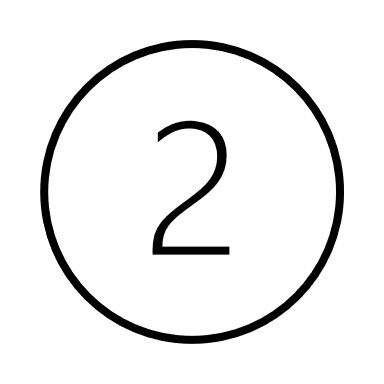 PHY
Slide 9
Seán Coffey, Realtek
April 2024
Identification—I
This building block can be used far beyond the basic scenario:
Can be iterated to enable fast, scalable identification of STAs









① 4ms “chirps”  ② Poll for “chirps” in window ③ “Chirp” response ( 4ms slots)
④ Poll for slot 6  ⑤ STA2 transmits PPDU
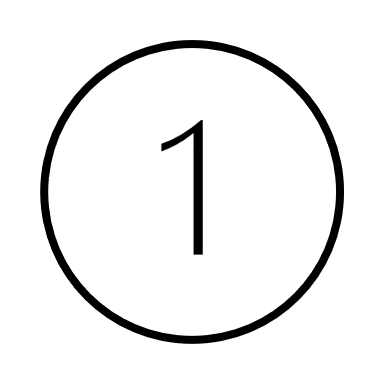 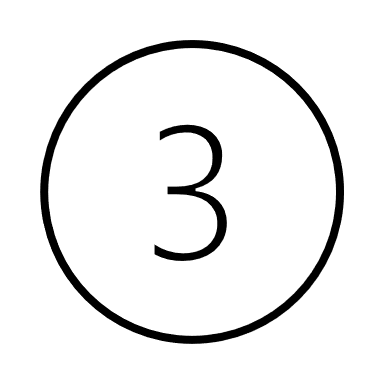 STA1
time
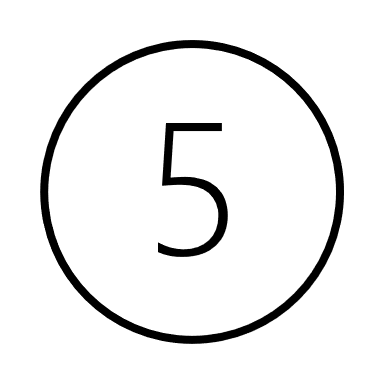 STA2
AP1
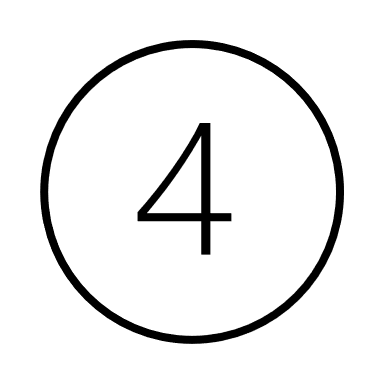 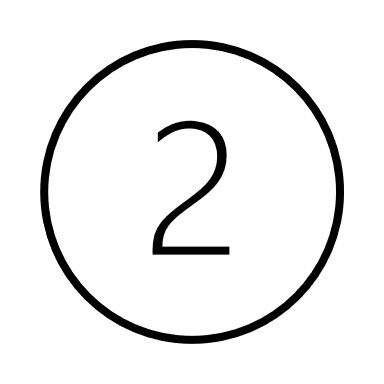 Slide 10
Seán Coffey, Realtek
April 2024
Identification—II
Same procedure works even if done piece by piece









 
This permits scalable, reliable, and efficient identification of STAs
(Minimizing the duration is critical— 4ms blocks open the door to many uses)
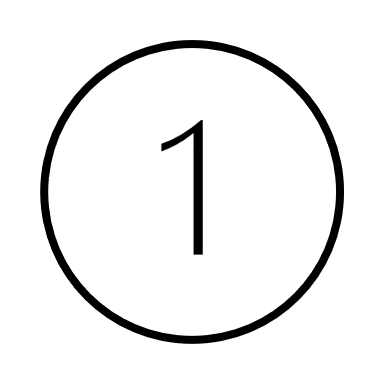 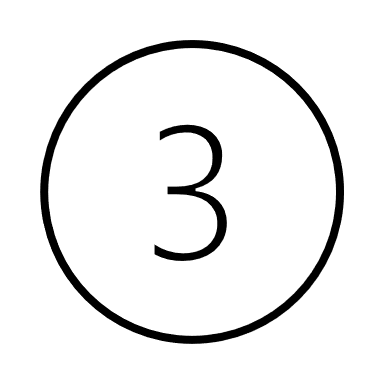 STA1
STA2
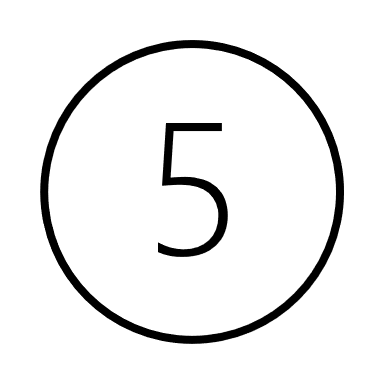 AP1
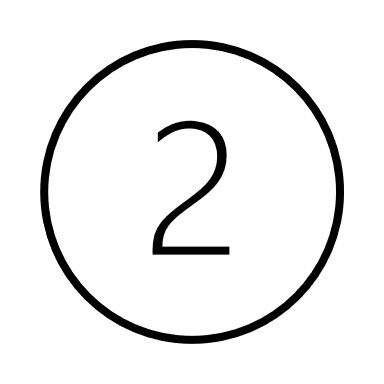 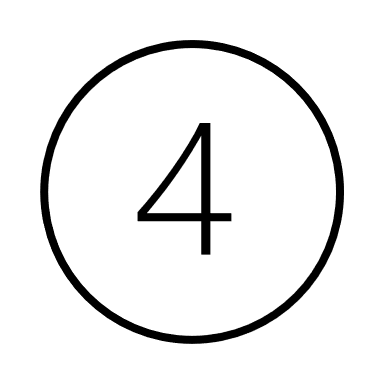 (Delay)
(Delay)
(Repeatable)
Slide 11
Seán Coffey, Realtek
April 2024
Coordinated medium access—I
The building block can enable coordination across multiple BSSs:










① AP1 solicits “chirps”, range denotes BSS  ② Chirp responses ③ AP1 allocates TxOPs
STA2 transmits directly to AP2—no STA2 data is ever decoded by AP1—only chirp
BSS1
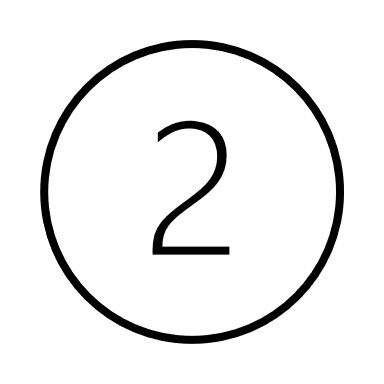 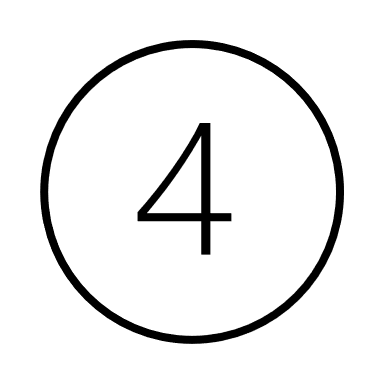 STA1
time
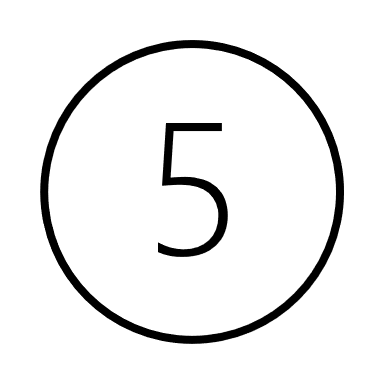 STA2
 AP2
AP1
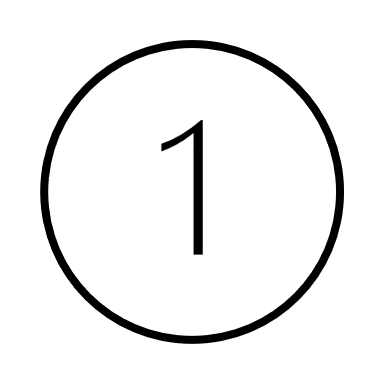 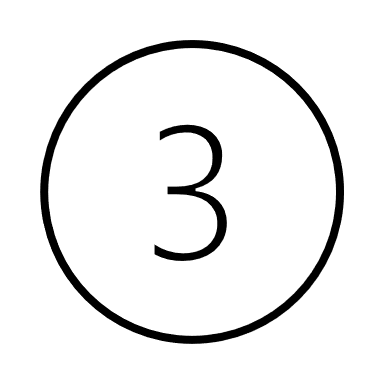 Slide 12
Seán Coffey, Realtek
April 2024
Coordinated medium access—II
Sketch of one possible scheme:
Multiple APs (same or different ESS) collaborate loosely (are aware of each other)
Assume no pre-negotiated agreements between APs: “zero state” collaboration
One AP, at its choosing, solicits 4ms “chirps” from STAs with traffic
Could be further restricted to STAs suffering unfairness in medium access due to placement of interferers, extended latency due to EDCA or collisions, etc.
Responses do not have to be from STAs associated with that AP
BSS can be denoted by slot
AP can then allocate time-shared TxOPs
No need for that AP to decode data from STAs of other APs—only needs to detect chirp
Fully anonymous operation—STAs send only generic chirp outside their BSSs
Enables low transmit power, by facilitating no-interference operation
Enables flexible clearing of difficult corner cases without resorting to negotiated agreements across several BSSs
Slide 13
Seán Coffey, Realtek
April 2024
Spec work, testing, and fit with UHR goals
Basic UL medium access (slides 3-7 here)
Requires essentially no spec development or interoperability testing
Would be useful to add a statement that a bare “chirp” can be ignored entirely
“Chirps” in basic UL medium access do not impose normative requirements on receivers
“Chirps” are informative for intended receiver; we’d prefer all other STAs to ignore them
Basic detection is the best-proven element of the entire standard
Robust detection of 4ms sequences is built into essentially all Wi-Fi chips
Extensions and further applications require spec development & testing
Not unusually complicated, especially in simplest cases

Fit with UHR goals
“Chirps” enable avoiding indirect collisions and resulting delay and interference, enable very low transmit power STAs, and provide a flexible building block for diverse future extensions
Slide 14
Seán Coffey, Realtek
April 2024
Conclusion
A framework has been outlined that allows STAs:
to access the medium efficiently (quickly, and without collisions),
outside the scope of pre-scheduled agreements, and
to complete transmissions reliably (low or no loss due to interferers),
even at greatly reduced transmit power levels.
using adaptations of the most basic and well-proven IEEE 802.11 channel access and detection methods.

Essentially no specification development work or interoperability testing should be required for the most basic version.

The framework is highly flexible and can be extended in multiple directions.

In addition to the fundamental usefulness of these goals, they fit the theme of ultra-high reliability.
Slide 15
Seán Coffey, Realtek
April 2024
References
“P802.11bn PAR”, September 21, 2003: cf. https://development.standards.ieee.org/myproject-web/app#viewpar/14476/10639.
Doc. IEEE 802.11-23/0092r0, “Preemption”, J. Fang et al.
Doc. IEEE 802.11-23/1174r0, “TXOP preemption follow up”, K. Ryu et al.
Doc. IEEE 802.11-23/1192r0, “Overlapped indication to support preemption”, D. Verenzuela et al.
Doc. IEEE 802.11-23/1229r1, “Preemption for Low Latency Application (follow up)”, J. Fang et al.
Doc. IEEE 802.11-23/1242r0, “Considerations on Inter-PPDU based Preemption Scheme”, J. Moon et al.
Doc. IEEE 802.11-23/1886r3, “Preemption techniques to meet low-latency (LL) targets”, G. Chisci et al.
Doc. IEEE 802.11-24/0102r0, “TXOP Level Preemption for Low Latency Application”, J. Fang et al.
Slide 16
Seán Coffey, Realtek
April 2024
APPENDIX—“UHR in one sentence”
What is “UHR”, in one sentence?
Tying idealized goals to concrete layer 1-2 IEEE 802.11 elements will promote successful deployment and accelerate adoption of the eventual Wi-Fi program.
Better still: having goals, methods, and solutions that are capable of being measured and demonstrated.

“UHR achieves ultra-high reliability by minimizing or eliminating collisions and tightly managing interference, achieving (… among others …) minimum latency and maximum energy efficiency.”

The framework outlined here fits the theme of ultra-high reliability and links the theme to tangible elements of basic IEEE 802.11 design.
Slide 17
Seán Coffey, Realtek